Liceo Particular Avenida Recoleta	Fundación María Romo              	Departamento de Matemática	Docente: Alejandra Contreras .	 	“EDUCAR ES LA FORMA MÁS ALTA DE LLEGAR A DIOS”
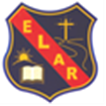 Introducción a la Probabilidad.
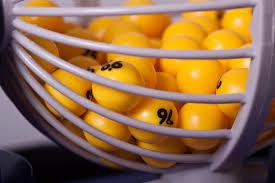 Objetivo
Definiciones básicas de la probabilidad.
Desarrollar guía de aprendizaje.
¿Qué es la probabilidad?
Tipos de experimentos.
Aleatorio: Es aquel cuyo resultado no se puede predecir, o sea, hay más de un resultado posible y no se puede saber con certeza lo que ocurrirá. 


También se puede determinar mediante su frecuencia.





Determinístico: Es cuando se tiene certeza de lo que ocurrirá luego de realizar el experimento varias veces bajo las mismas condiciones.
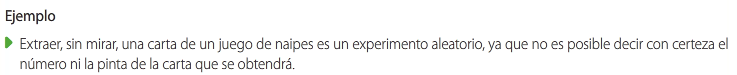 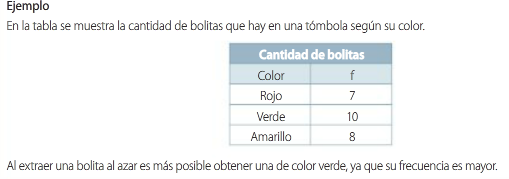 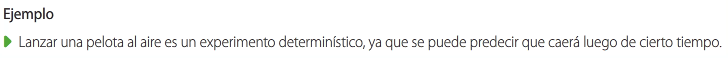 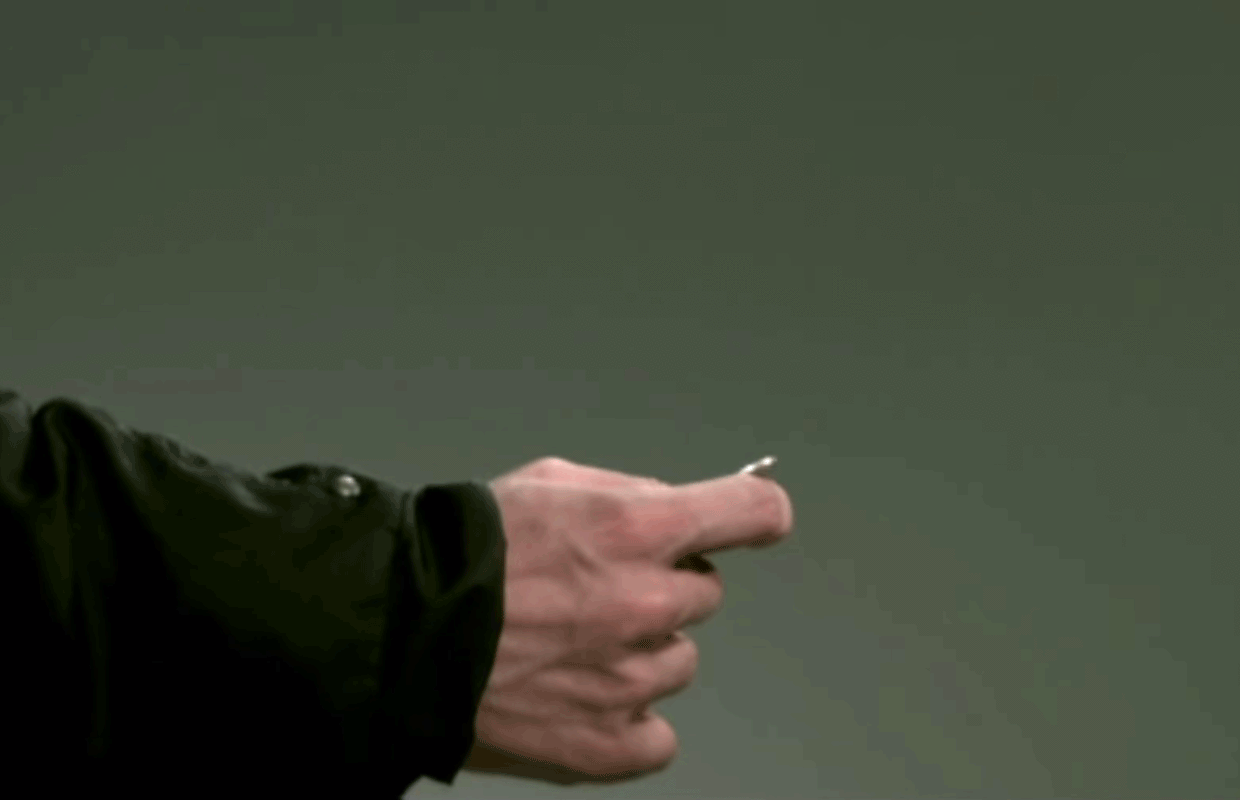 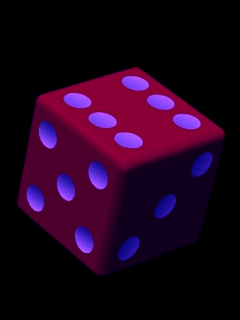 Existen distintos tipos de sucesos:
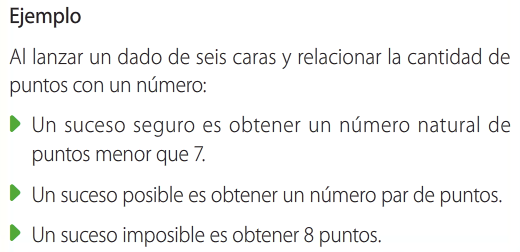 https://www.youtube.com/watch?v=yfQlqljHT5s
Diagrama de árbol.
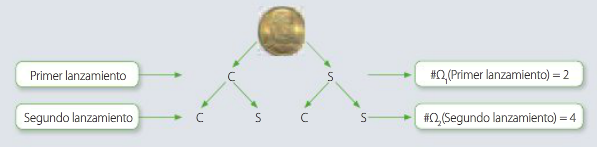 Recordemos.